Моя Чувашия
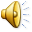 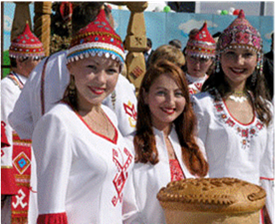 Иван Яковлевич                   Яковлев –              педагог, просветитель                         чувашского народа, писатель,                            создатель чувашского алфавита,                      автор чувашских букварей и                    учебников, переводчик на                           чувашский язык произведений                           русской литературы и Библии.
Иванов Константин Васильевич
Поэт, переводчик, классик чувашской литературы, 
    автор   поэмы «Нарспи»
Николаев Андриян Григорьевич
Летчик-космонавт, генерал-майор авиации, дважды герой Советского Союза.
Фёдоров Святослав Николаевич - известный хирург–офтальмолог России. Создал Чувашский филиал Московского МНТК «Микрохирургии глаза».
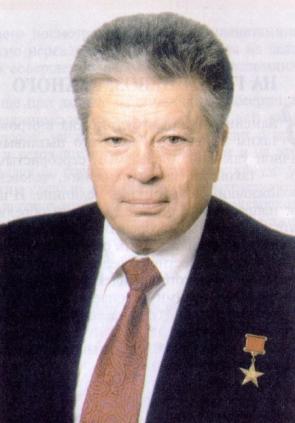 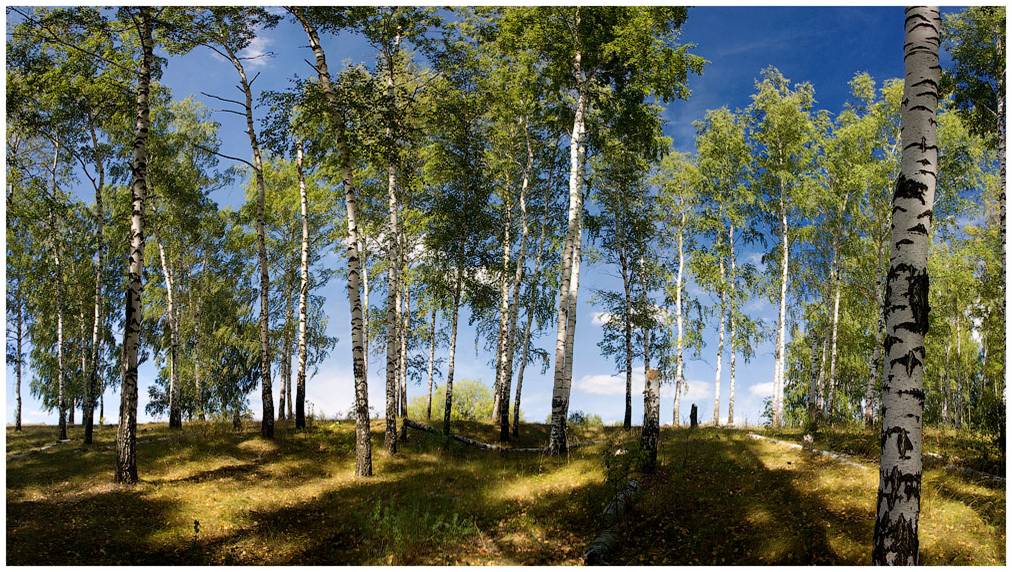 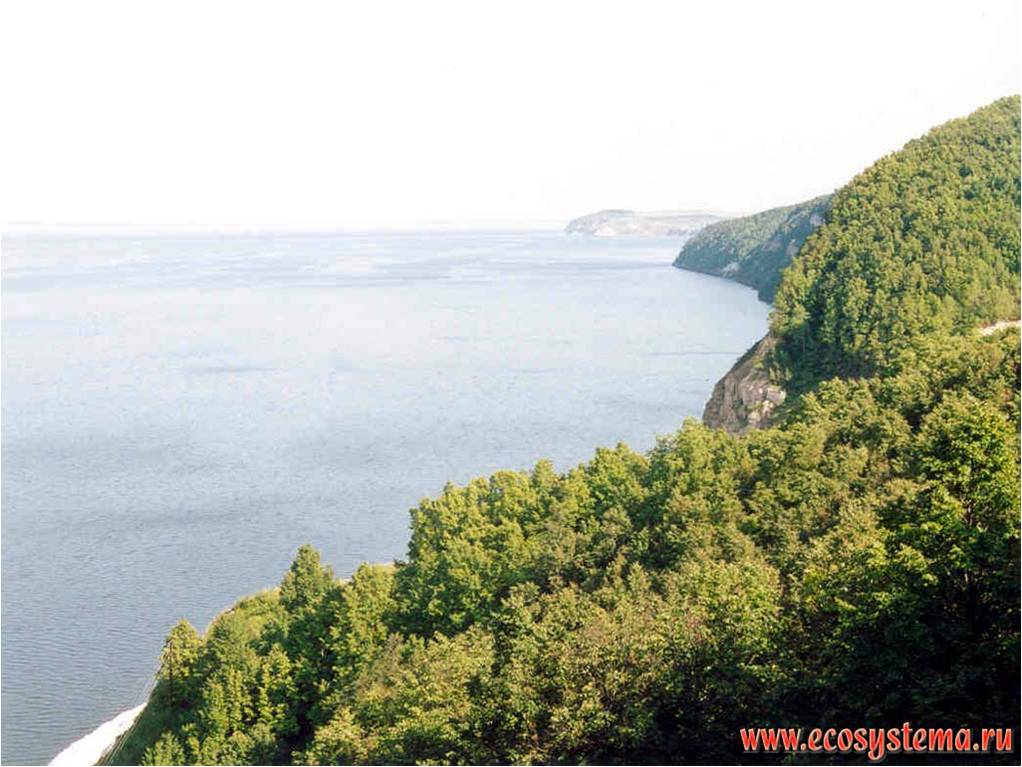 река Волга
р. Сура
Березовая роща
река Сура
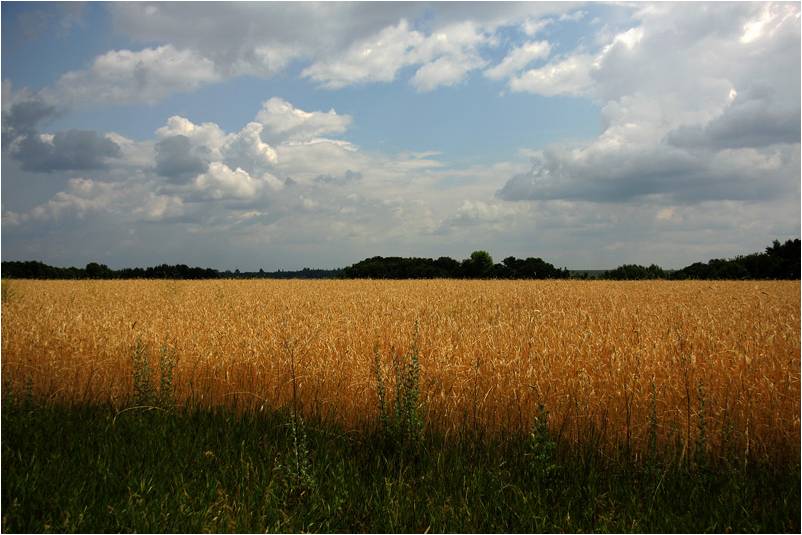 Нива- хлебное поле
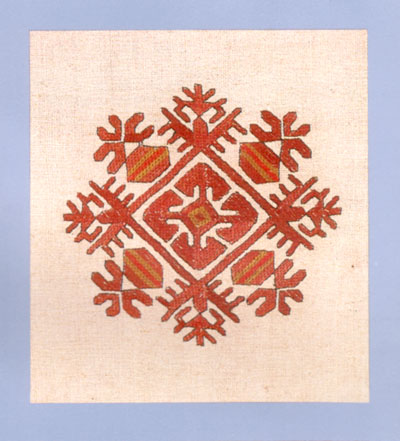 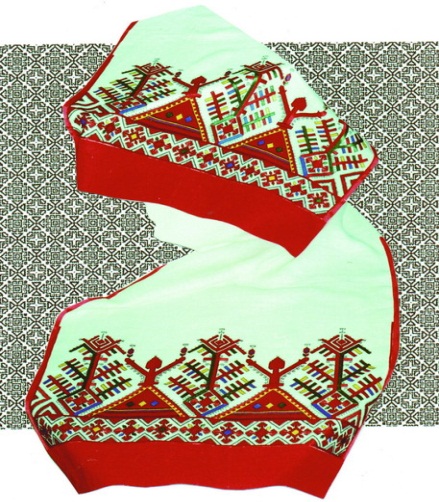 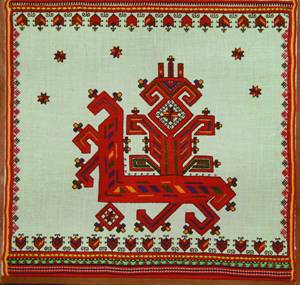 При вышивке пользовались следующими цветами
 ниток: красный, черный, желтый,  зелёный.
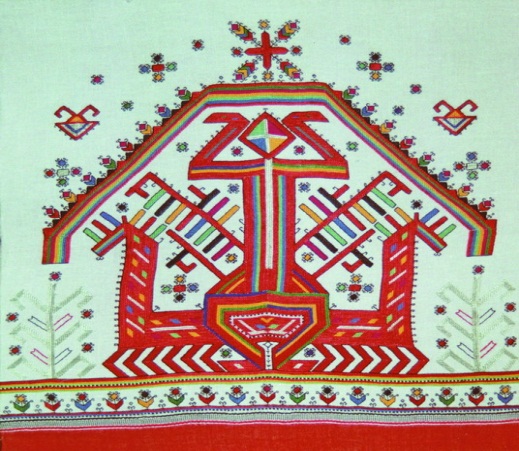 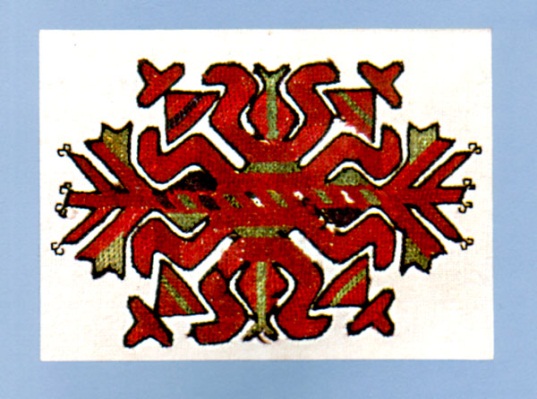 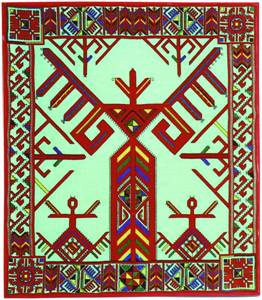 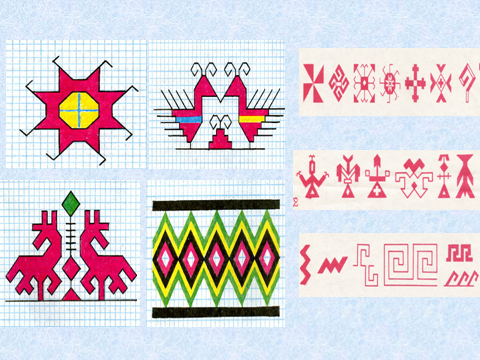 Одежда и украшения
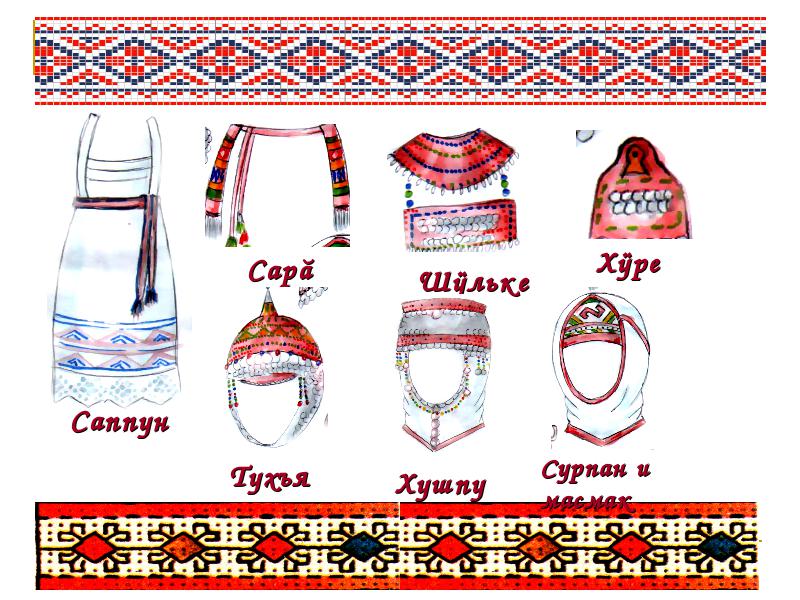 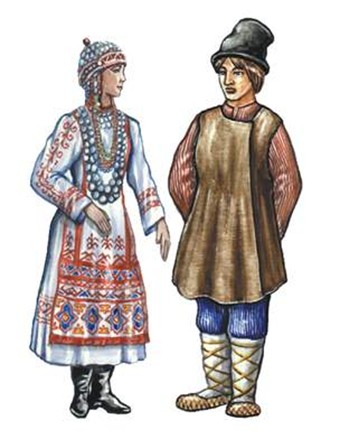 Народные промыслы
Земледелие
Мельницы 
Животноводство
Хмелеводство
Охота
деревообработка
Гончарное дело
Рыболовство 
 Пчеловодство
 Обработка  волокна
Обработка шерсти и  изготовление  шерстяных  изделий.
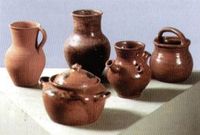 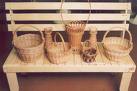 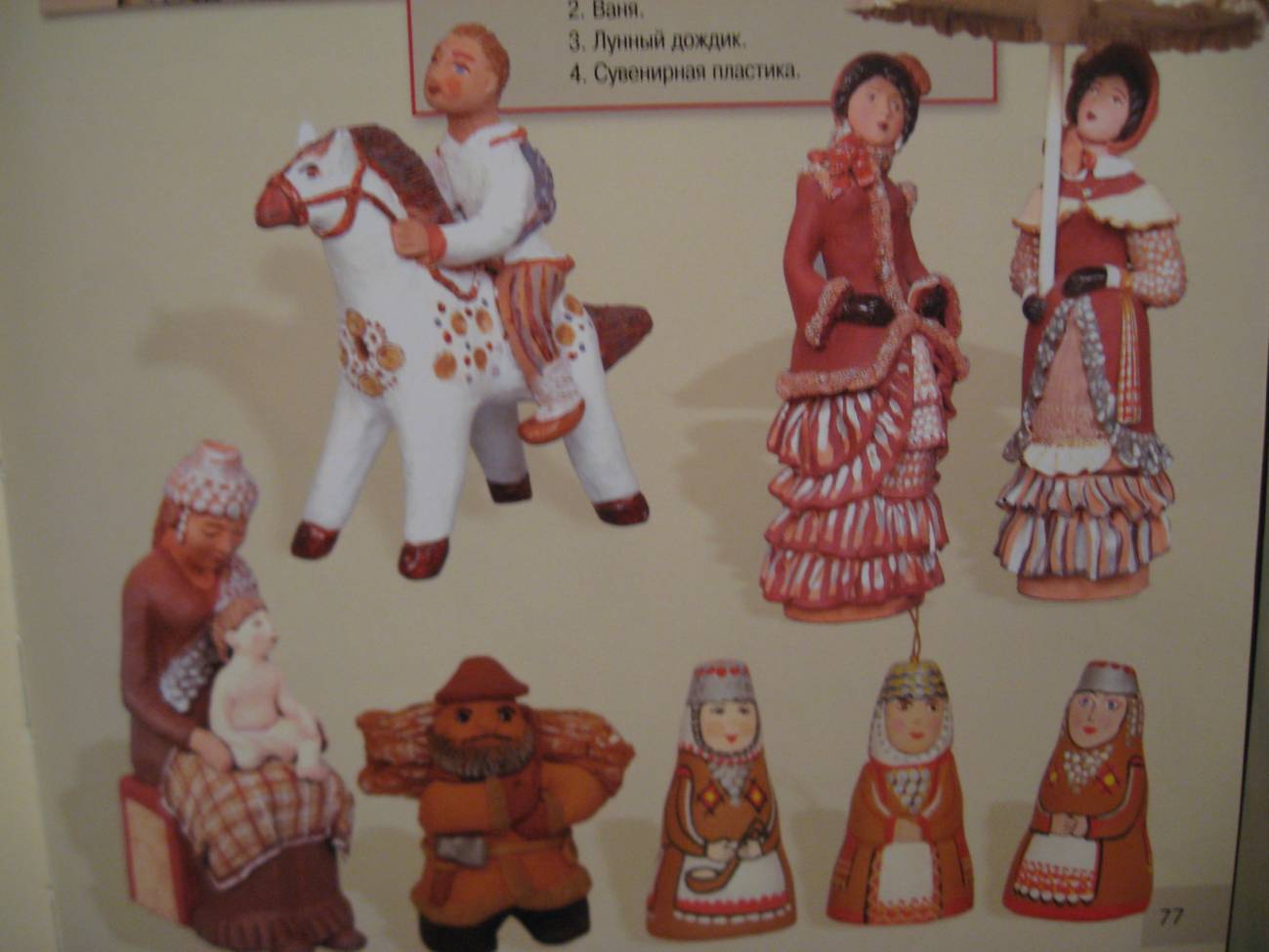 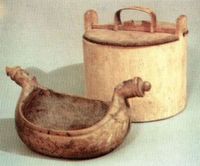 Почитай старых и уважай           старших.

Построй дом, посади дерево, вырой колодец, вырасти сына.

Никогда не плюй в колодец.
Чебоксары (Шупашкар) – столица Чувашии
Новочебоксарск (Çēнē Шупашкар) –город химиков и энергетиков
Канаш – железнодорожная столица Чувашии
Алатырь ( Улатăр )- город двух монастырей
Мариинский Посад (Сēнтēрвăрри)-живописный природный ландшафт
Цивильск (Çēрпÿ) –  производство  хмеля
Ядрин (Етēрне) – компактный город
Козловка (Куславкка)- комбинат автофургонов
Шумерля (Çēмēрле) –один из молодых городов Чувашии
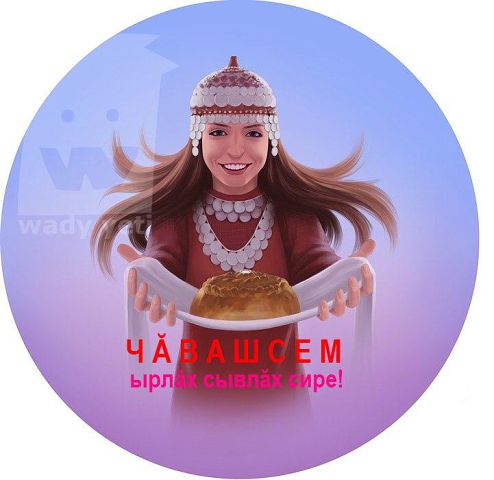